How to plan for the world of work
This session is aimed at Key Stage Four (recommended for Year 10)
Unit outline
[Speaker Notes: Teacher delivery
Students should be invited to ask questions and they should be provided with an opportunity to ask questions anonymously. It is useful to have a question box or allocated space on the whiteboard for students to share questions.
It is suggested that students are provided with post-its or slips to write their questions on and as the teacher circulates throughout the lesson these questions can be collected and answers throughout the session or using an allocated ‘question time’ at the end of the session.
Students can be invited to respond to questions asked by their peers. If responses to questions are based on personal preference or opinion, the teacher should be clear to preface any answers with this.]
Having a respectful learning environment
We will listen to each other respectfully
We will avoid making judgements or assumptions about others
We will comment on what has been said, not the person who has said it
We won’t put anyone on the spot and we have the right to pass
We will not share personal stories or ask personal questions
If there is a question that you do not wish to ask aloud, you can write it on a post-it note which will be collected throughout the session and answered at the end
4
Session 2:
Apprenticeships
By the end of the session, I will be able to:
Explain what an apprenticeship is

Compare apprenticeships to alternative post-16 options

Assess the advantages and disadvantages of apprenticeships compared to other options
Recap starter | City-based jobs
Think back to the last lesson and complete each question for one of the roles below.

Identify a key task of the job
Identify a skill required for the job
Write a short description of the job (no more than two sentences)
Investment Analyst
Accountant
Auditor
Careers in the city
PR Manager
Underwriter
Personal assistant
Management consultant
Can you think of any other City-based jobs?

What are the key tasks the job might involve?

What skills might be required?
Investment analyst
Resource - Starter
[Speaker Notes: Teacher delivery 
2 minutes of students working independently. A further 2 minutes for feedback]
Discussion | Apprenticeships
What do you know about apprenticeships?

Write down a list of things that you know about apprenticeships. 
Use the pointers below for some guidance
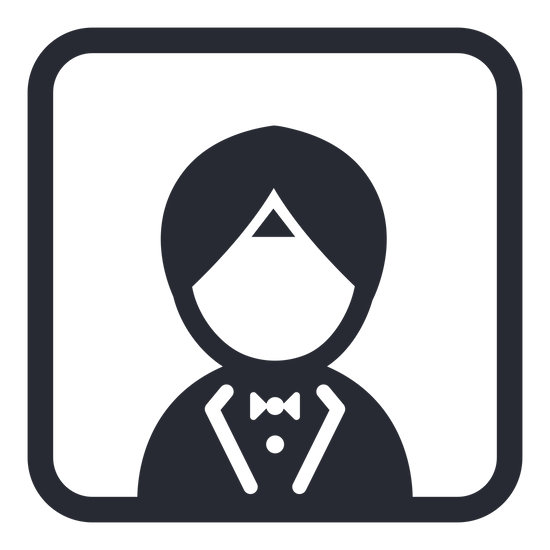 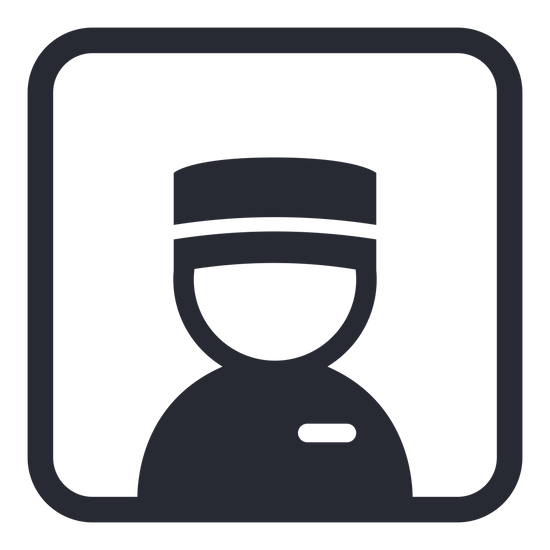 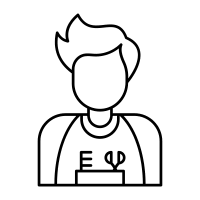 Age
Levels
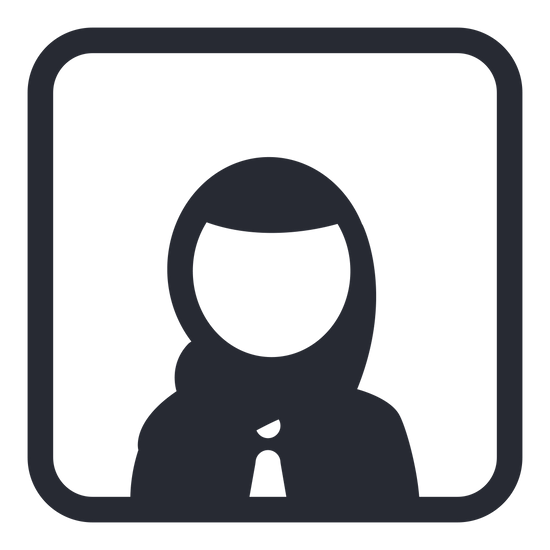 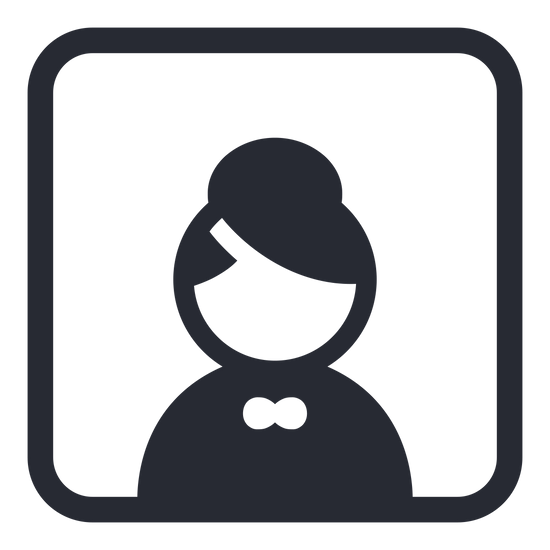 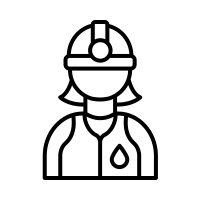 Fee
Income
Training
Time
Qualifications
[Speaker Notes: Teacher delivery 
Allow 2 minutes for students to write down bullet points of things they know about apprenticeships. 
Gather feedback from a handful of students. 
The lesson will address each of the pointers.]
What are apprenticeships?
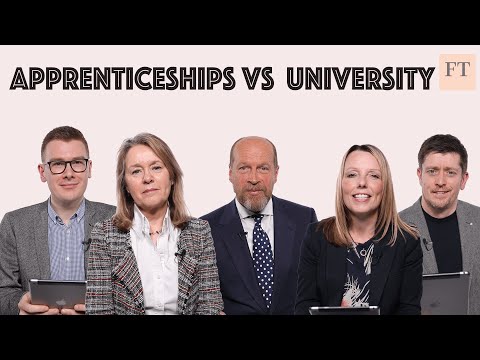 Questions
What three things will you do simultaneously (at the same time) on an apprenticeship?
Do apprenticeships result in a qualification?
What is a degree apprenticeship?
What are the benefits of apprenticeships to employers?
Video (watch to 01:45) - Apprenticeships vs university: which is best? | FT Schools
[Speaker Notes: Teacher delivery 
Video to stop at 01:45. 
Allow a further 5 mins to answer questions]
Apprenticeship levels
Each apprenticeship has a level, as well as an equivalent educational level.
You can start an apprenticeship at any level, but some require previous qualifications.
Level 5
Level 7
Level 2
Level 3
Level 4
Level 6
Intermediate
Advanced
Higher
Degree
Intermediate  (Level 2)
Entry Requirements
Age 16 and above
English & Maths GCSE at grade E or 2
Intermediate apprenticeships are designed to cover entry-level roles
They:
provide skills needed to begin a career
generally last 1-2 years
tend to be more vocational
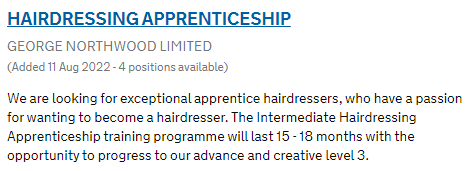 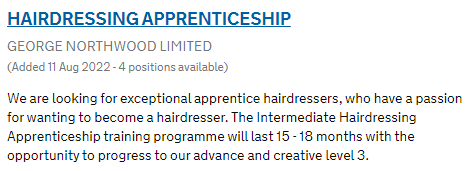 Equivalent to
5 GCSEs
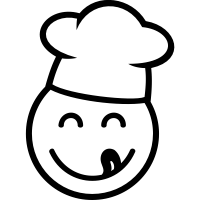 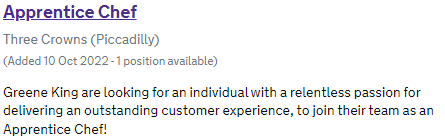 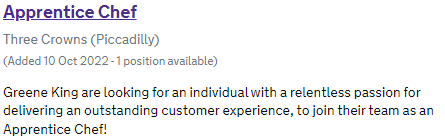 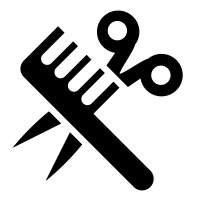 [Speaker Notes: Additional context
https://apprenticeshipguide.co.uk/which-apprenticeship-level-is-right-for-you/
https://apprenticeshipguide.co.uk/what-are-the-entry-requirements-for-apprenticeships/]
Advanced  (Level 3)
Entry Requirements
Completion of a Level 2 apprenticeship or
5 GCSEs including English & Maths
Advanced apprenticeships offer an alternative to A levels. They:

are suitable if you have any skill or experience in a particular sector already
tend to last between 18 and 24 months
usually delve into more technical detail of the chosen career
can result in professional recognition by a relevant professional body
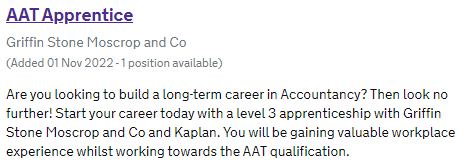 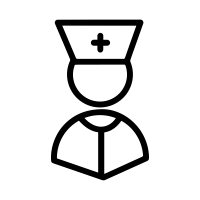 Equivalent to
2 A levels
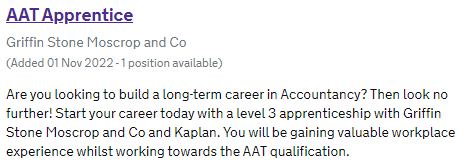 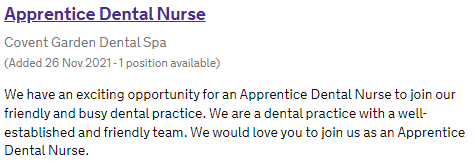 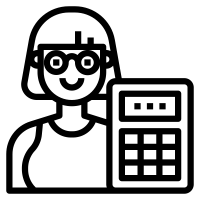 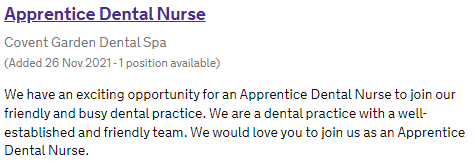 [Speaker Notes: Additional context
https://apprenticeshipguide.co.uk/which-apprenticeship-level-is-right-for-you/
https://apprenticeshipguide.co.uk/what-are-the-entry-requirements-for-apprenticeships/]
Higher  (Level 4 and 5)
Level 4
Entry Requirement
Completion of an advanced apprenticeship or
A level 3 qualification (e.g. A levels)

Equivalent to
A foundation degree
Usually takes between 1-3 years to complete
They are the equivalent to higher education, with added work-based experience
The level of the qualification gained depends on the level of the apprenticeship
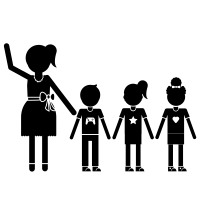 Level 5
Entry Requirement
Same as level 4 but with higher minimum grades
Requires some relevant experience

Equivalent to
The first year of a bachelor’s degree
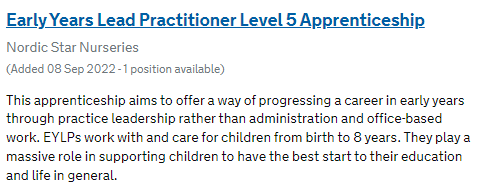 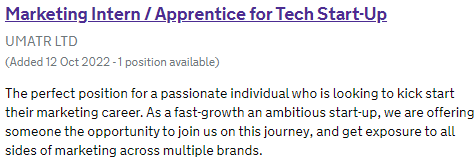 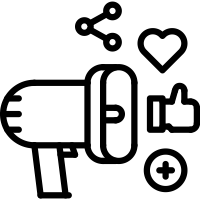 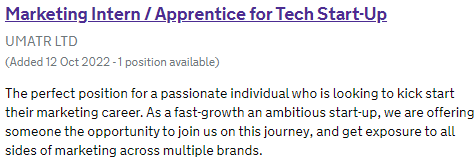 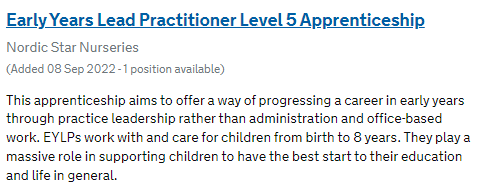 [Speaker Notes: Additional context
https://apprenticeshipguide.co.uk/which-apprenticeship-level-is-right-for-you/
https://apprenticeshipguide.co.uk/what-are-the-entry-requirements-for-apprenticeships/]
Degree Apprenticeships  (Level 6 and 7)
Level 6
Entry Requirement
Same as level 5 but with higher minimum grades
Requires some relevant experience

Equivalent to
A bachelors degree
Degree apprenticeships allow someone to earn a full bachelors (level 6) or masters degree (level 7) 
They mix learning with working, meaning candidates often split their time between a workplace and training provider
Employers cover the cost of the degree
Usually takes between 3-6 years to complete
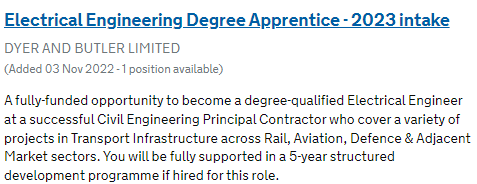 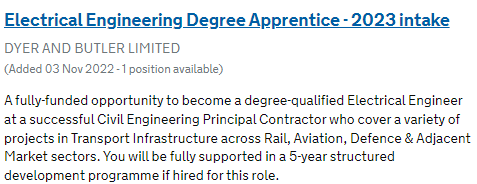 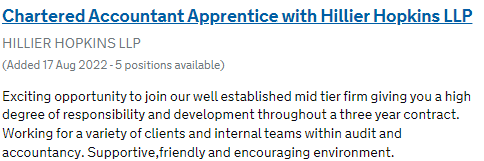 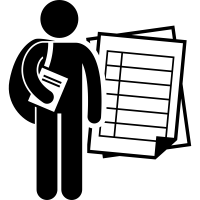 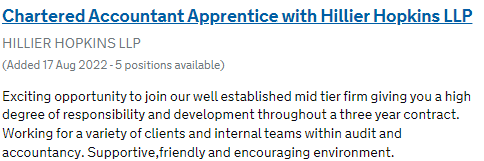 Level 7
Entry Requirement
A bachelor’s degree or equivalent level 4 qualification
A number of years of relevant experience

Equivalent to
A masters degree
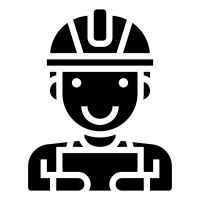 [Speaker Notes: Additional context
https://apprenticeshipguide.co.uk/which-apprenticeship-level-is-right-for-you/
https://apprenticeshipguide.co.uk/what-are-the-entry-requirements-for-apprenticeships/]
Other things to know…
Applicants must be at least 16 years old to do an apprenticeship. There is no upper age limit
The wage earnt on an apprenticeship is determined by the employer. However, the minimum wage is based on your age and the amount you have progressed through the apprenticeship
Remember, higher pay can always be negotiated!
Minimum wages vary over time so it’s important to double check for yourself!
Which apprenticeship?
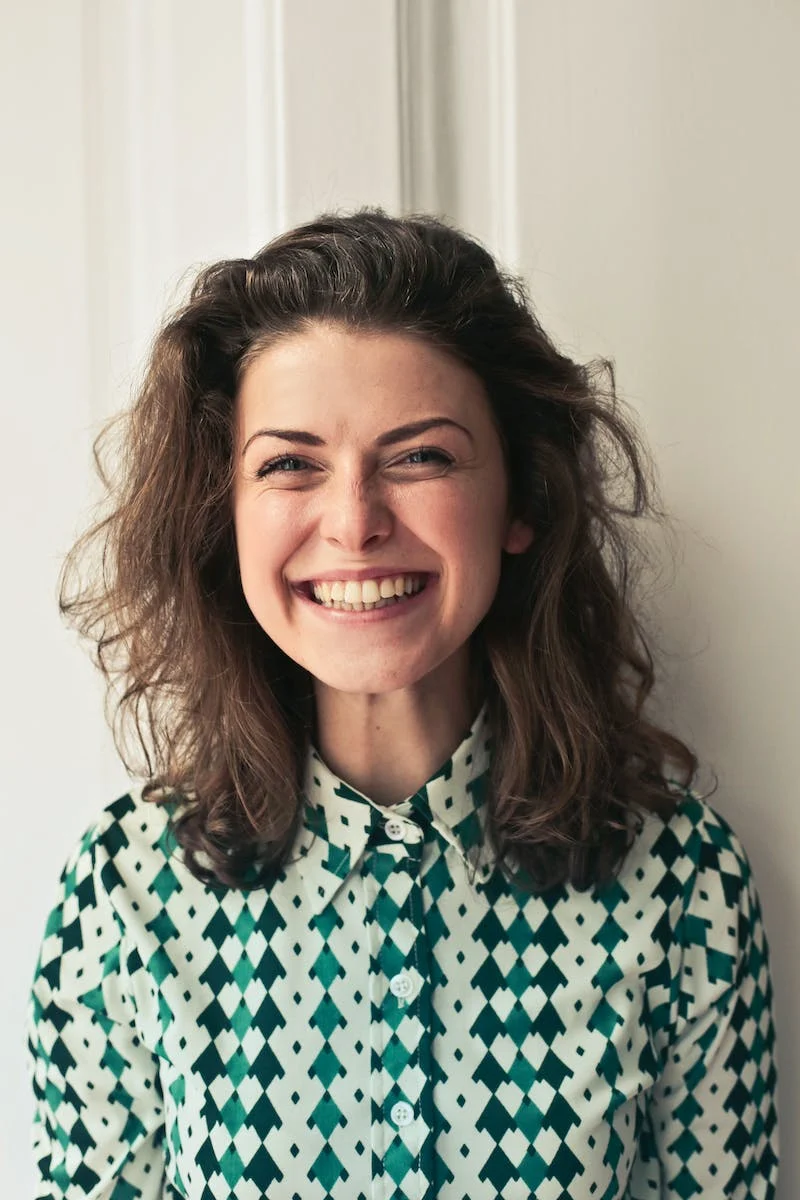 Beverley is just about to finish her GCSEs. 
She’s predicted to gain 6 grade 9-5s. She’d quite like to start earning money, and doesn’t currently want to go to university, although she may change her mind in the future. In the summer she gained work experience at her local nursery. 
What apprenticeship should she apply for?
Level 2 Apprentice Chef
Level 3 Childcare Apprenticeship
Early Years Level 5 Lead Practitioner Apprenticeship
Which apprenticeship?
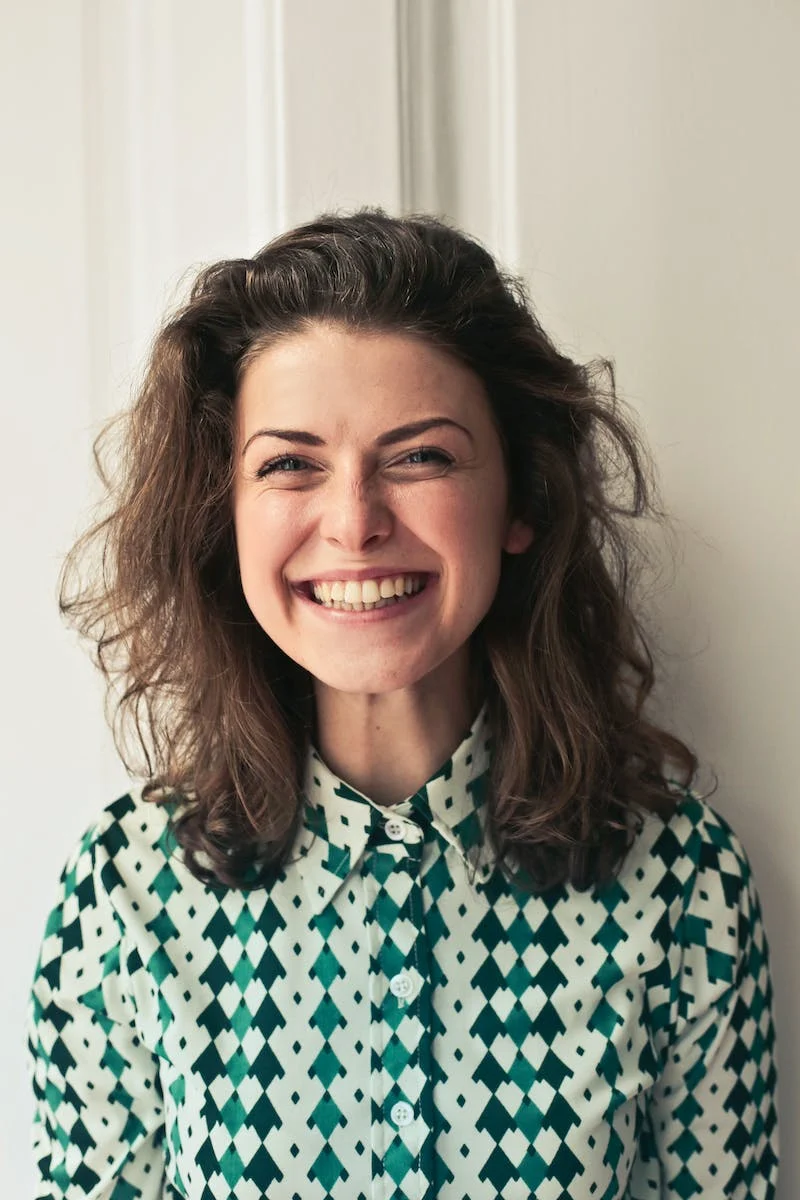 Beverley is just about to finish her GCSEs. 
She’s predicted to gain 6 grade 9-5s. She’d quite like to start earning money, and doesn’t currently want to go to university, although she may change her mind in the future. In the summer she gained work experience at her local nursery. 
What apprenticeship should she apply for?
Level 2 Apprentice Chef
Level 3 Childcare Apprenticeship
Early Years Level 5 Lead Practitioner Apprenticeship
[Speaker Notes: Teacher explanation
As Beverley is about to finish her GCSEs, she could consider an Intermediate (L2) or Advanced (L3) apprenticeship. As she is likely to get over 5 good GCSEs, she’ll meet the entry requirements for an Advanced (L3) apprenticeship. Her work experience at her local nursery improves her chances of a success application to a childcare apprenticeship
Furthermore, all apprenticeships leave the option of going to university open, if she changes her mind about it in the future.]
Which apprenticeship?
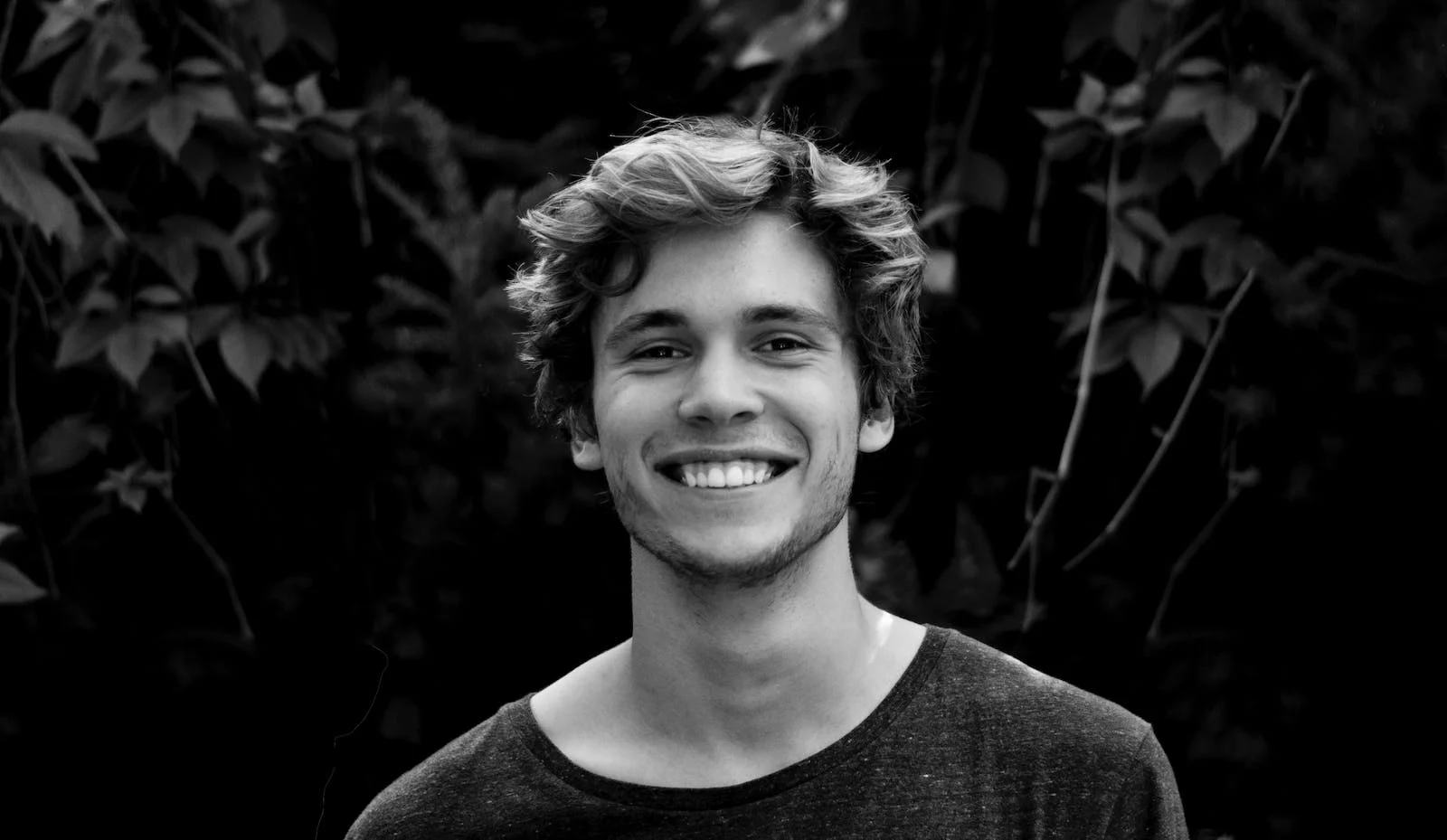 Thomas is about to complete his A levels. He’d like to gain a degree, but is concerned about gaining a high level of student debt. He’s on track to gain good grades in maths and economics, and really enjoyed the time he spent shadowing investment analysts at Barclays.
What apprenticeship should he apply for?
Level 3 
Financial Services Administrator Apprenticeship
Level 4 Construction Site Supervisor Apprenticeship
Level 6
Finance Graduate Apprenticeship
Which apprenticeship?
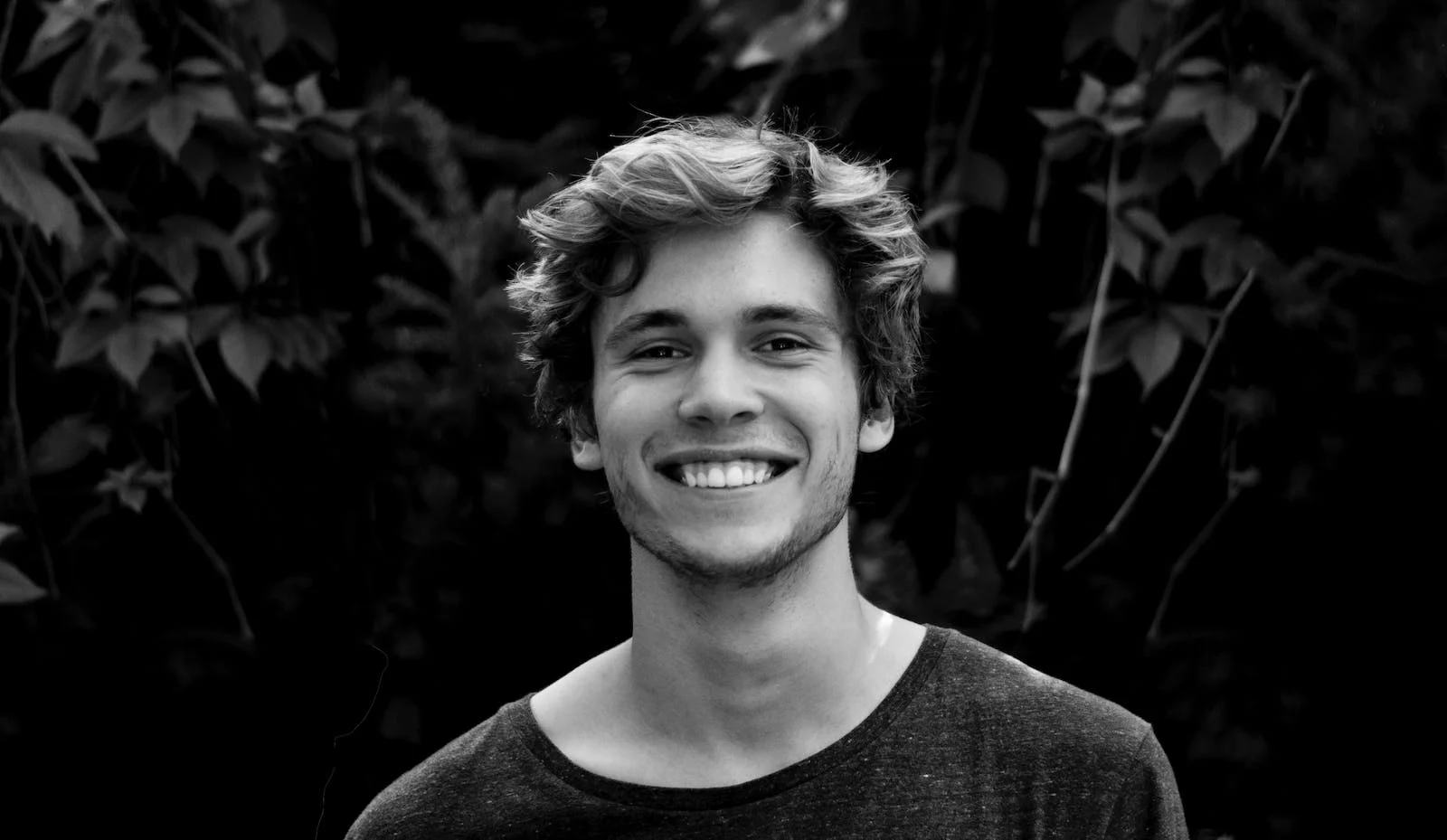 Thomas is about to complete his A levels. He’d like to gain a degree, but is concerned about gaining a high level of student debt. He’s on track to gain good grades in maths and economics, and really enjoyed the time he spent shadowing investment analysts at Barclays.
What apprenticeship should he apply for?
Level 3 
Financial Services Administrator Apprenticeship
Level 4 Construction Site Supervisor Apprenticeship
Level 6 
Finance Graduate Apprenticeship
[Speaker Notes: Teacher explanation
As Thomas is about to complete his A levels, an Advanced Level 3 apprenticeship won’t be suitable. 
As he’d like to gain a degree, the Degree (Level 6) apprenticeship is the only option here that will give him that opportunity. 
His time shadowing investment analysts provides him with some useful experience in a related field.]
By the end of the session, I will be able to:
Explain what an apprenticeship is

Compare apprenticeships to alternative post-16 options

Assess the advantages and disadvantages of taking an apprenticeship
Post 16 Options - the choice is yours
Think-Pair-Share
What post-16 options are available to you?
Remain in full-time education

Start an apprenticeship or traineeship*

Spend 20 hours a week working or volunteering whilst also doing part time education or training
*A traineeship is a course with work experience that gets you ready for work or an apprenticeship
[Speaker Notes: Teacher delivery
Students get 2 minutes to discuss post 16 options with their partner. 
Teacher will get feedback from the class.
Emphasis should be placed on the fact that all post 16 options involve some level of education or training.

A traineeship is a course with work experience that gets you ready for work or an apprenticeship.]
Becoming a Solicitor
Route 1
Route 2
Why might someone choose Route 1?

Why might someone choose Route 2?
Complete A levels
Gain a Bachelor in Law qualification
Study law at university
Complete a Level 7 
Solicitor Apprenticeship
Maths Moment - stretch

Assuming a law degree costs £9,000 per year for three years and the SQE exams costs £3,980, whilst the Level 7 solicitor apprenticeship annual salary is £24,000, what’s the difference in the amount of money earned or owed after 3 years if the person took Route 2 instead of Route 1?

Given this, why might somebody still choose Route 1?
Required to complete the next stage. Can be done through placements at university
Gain 24 months work experience
Gains a Bachelor in Law qualification, as well as solicitors qualification exams. Lasts 6 years, in which 4 days a week are spent working, and 1 day is spent studying
Complete the 
Solicitors Qualifying Examinations (SQE)
Tests legal knowledge and practical legal skills
Apply to be a solicitor
[Speaker Notes: Teacher delivery 
The first two questions are to get students to start thinking about the advantages and disadvantages of the various post 16 options. Students should be able to identify personal preferences that make one option more appealing than others. Gather student’s answers in a whole class discussion.

Maths moments - stretch
Students can then complete the maths moment individually.
Answer: The apprentices will earn £72,000 over the three years of the apprenticeship whilst the university student will pay a total of £30,980. In total, the apprentice would be £102,980 better off.
Answer: University offers the chance to pursue a broader range of careers later in life; it might also offer the potential to earn more money in a career 


This is a useful time to assess some further advantages and disadvantages of post 16 routes. In this case, whilst both can lead to the same career, route 2 may take twice as long, especially if university students manage to gain work experience whilst studying.]
Becoming a Marketing executive
Route 1
Route 2
Complete GCSEs
What challenges might someone face if they started on Route 1, but decided they no longer wanted a career in digital marketing?

Would these challenges be the same for someone who started on Route 2?
Complete a Level 3 Apprenticeship in Digital Marketing
Study for 
A Levels
Specific A levels won't necessarily be required for a career in digital marketing
Complete a Level 5 Marketing Executive Apprenticeship
Complete a university degree
A range of degrees could be useful for a position in digital marketing
Apply to become a 
marketing executive
[Speaker Notes: Teacher delivery 
The first two questions are to get students to start thinking about the advantages and disadvantages of the various post 16 options. Students should be able to identify personal preferences that make one option more appealing than others. Gather student’s answers in a whole class discussion.

This is a useful time to assess some further advantages and disadvantages of post 16 routes. In this case, whilst both can lead to the same career, route 2 may take twice as long, especially if university students manage to gain work experience whilst studying.]
By the end of the session, I will be able to:
Explain what an apprenticeship is

Compare apprenticeships to alternative post-16 options

Assess the advantages and disadvantages of apprenticeships compared to other options
Advantages and Disadvantages
Group 1: Advanced (L3) apprenticeships or A levels
Group 2: Higher (L3 and 4) apprenticeships or university
Group 3: Degree (L6 and 7) apprenticeships or university
What are the advantages and disadvantages of doing an apprenticeship compared to the alternative listed for your group?
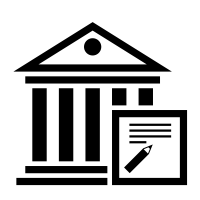 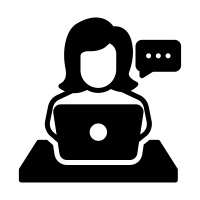 [Speaker Notes: Teacher delivery 
Split the class up into 3 or 6 groups depending on the number of students in the class. 
Students will then have 5 minutes to identify advantages and disadvantages. 
Allow a further 5 minutes for feedback and to go through the next three slides.]
Advance (L3) Apprenticeships vs A Levels
Group 1
Higher (L3 and 4) Apprenticeships vs University
Group 2
Higher (L6 and 7) Apprenticeships vs University
Group 3
Optional print-out resource:
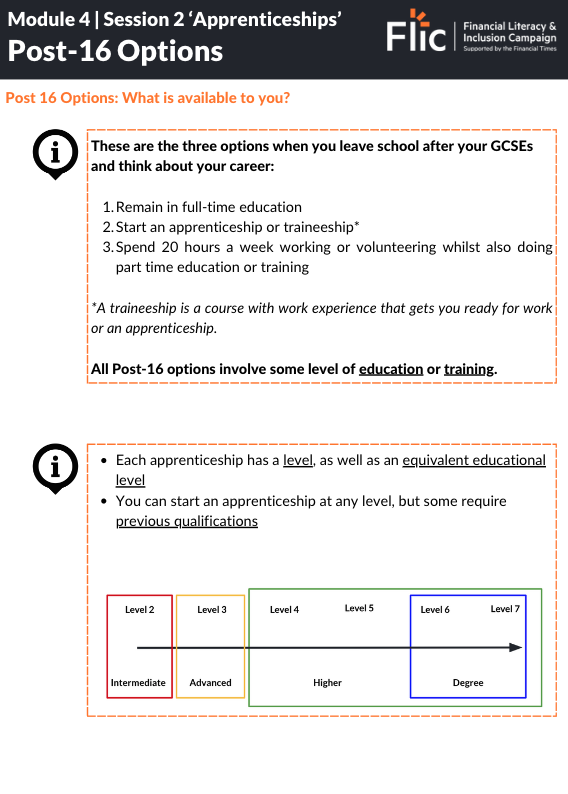 Optional resource: Post-16 Options
Plenary
What are the three most important messages that you’ll take away from this lesson?
By the end of the session, I will be able to:
Explain what an apprenticeship is

Compare apprenticeships to alternative post-16 options

Assess the advantages and disadvantages of apprenticeships compared to other options
Any questions?
?
Services available for young people exploring their career options
Events and experiences that grow young people’s strengths to become world-ready and work-ready
Get personalised careers advice and information
Gov UKNational Careers Service
UK-wide youth volunteering programme that provides young people aged 14-30 with access to thousands of opportunities
National Citizens Service
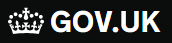 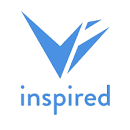 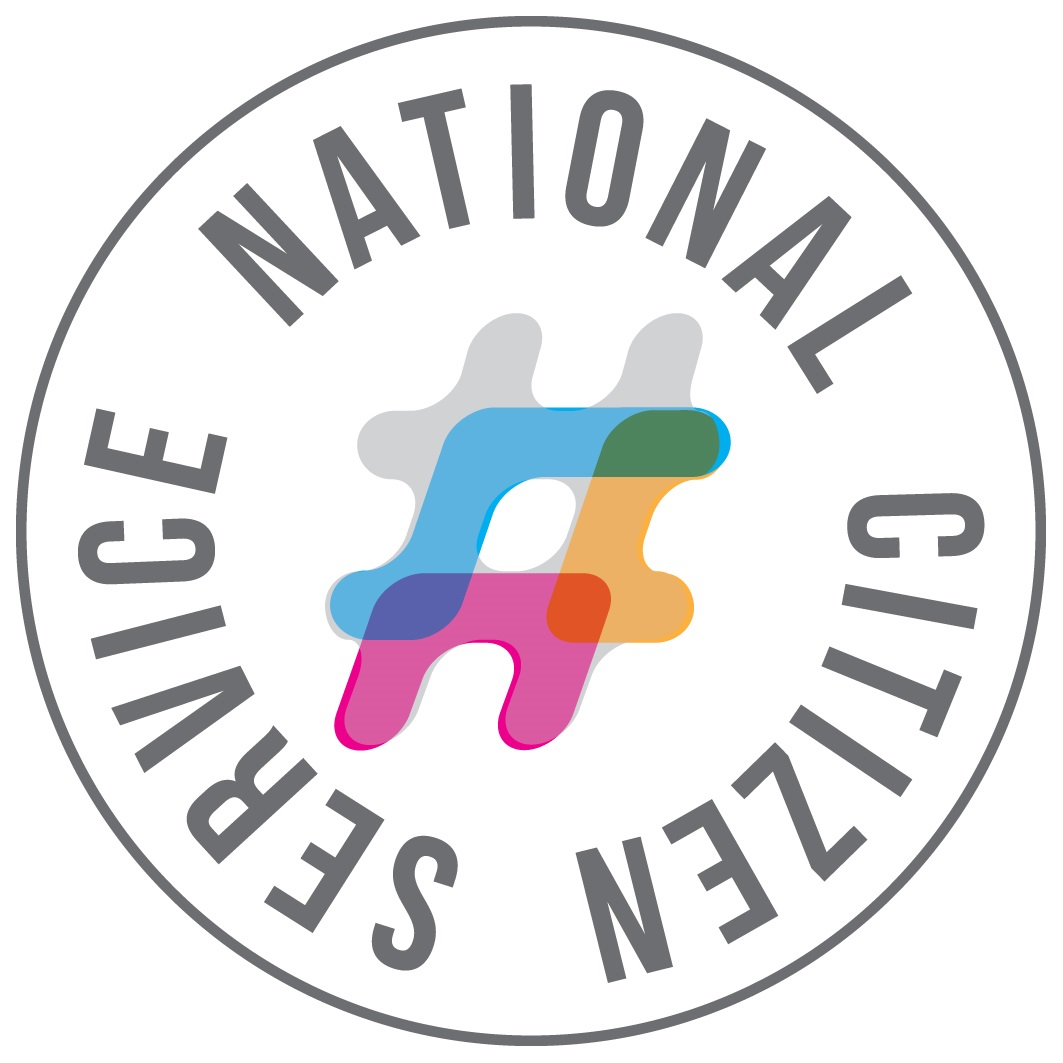 V-inspired
At school, you can speak with an adult you trust. 
This could be your form tutor, head of year or the school’s safeguarding officer.
[Speaker Notes: https://careers.startprofile.com/page/home-page]
Links to learn more!
Articles to extend learning 

Please visit the  FLIC learning hub for further resources

National Careers Service